[Speaker Notes: Präsentationsfolie]
3
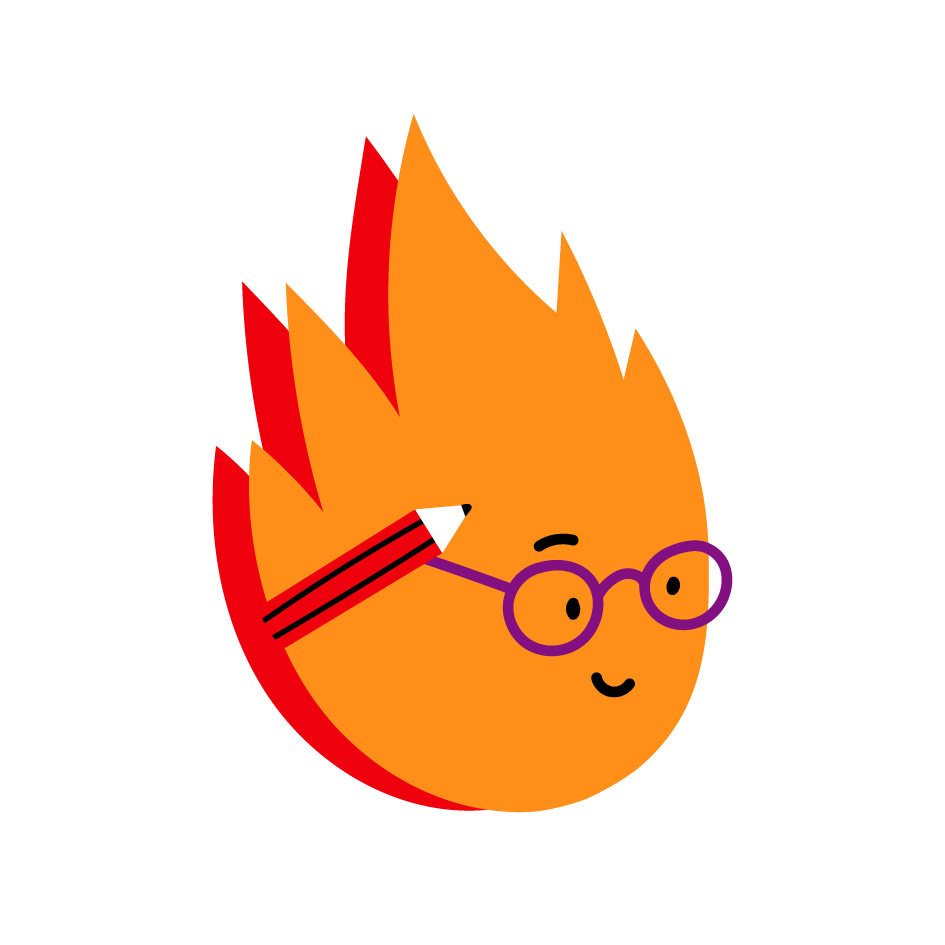 3
Löschen
2
Version Juli 2023
[Speaker Notes: Präsentationsfolie]
3
Kernfrage und daraus abgeleitete Lernziele
Wie kann man ein Feuer löschen und wer macht dies professionell?
Lernziel 1

Die Schülerinnen und Schüler können mithilfe des Feuerdreiecks das Löschen von Feuer erklären.

(NMG 3.2a)
Lernziel 2

Die Schülerinnen und Schüler können die verschiedenen Aufgaben der Feuerwehr erklären.

(NMG 10.3c)
Lernziel 4

Die Schülerinnen und Schüler können mindestens zwei verschiedene Fahrzeuge der Feuerwehr und deren Einsatzbereich beschreiben.

(NMG 10.3c)
Lernziel 3

Die Schülerinnen und Schüler können die wichtigsten Schutzmassnahmen der Feuerwehr aufzählen und deren Funktion beschreiben.

(NMG 10.3c)
3
Version Juli 2023
[Speaker Notes: Informationsfolie
Die Kompetenzen aus dem Lehrplan21, auf die sich die Lernziele beziehen, sind in Klammern angegeben.]
3
Inhaltsverzeichnis Kapitel Löschen
Einstimmung; Vorwissen aktivieren								5
4
Version Juli 2023
[Speaker Notes: Informationsfolie
Hier finden Sie einen Überblick über die Inhalte des Themas mit Angabe der Folie.]
3
Einstimmung
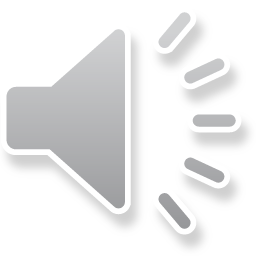 Mani Matter (1936-1972)
I han es Zündhölzli azündt, 3.Strophe

«Ds Zündhölzli» aus Mani Matter: Us emene lääre Gygechaschte © 2011 Zytglogge Verlag
5
Version Juli 2023
[Speaker Notes: Präsentationsfolie
Zu Beginn dieses Kapitels hört sich die Klasse gemeinsam die dritte Strophe von Mani Matters Lied «I han es Zündhölzli azündt» an. Der Auszug aus dem Lied und die Fragen auf der nächsten Folie sollen helfen, das Vorwissen der Schülerinnen und Schüler zu aktivieren.]
3
Löschen
Vorwissen aktivieren
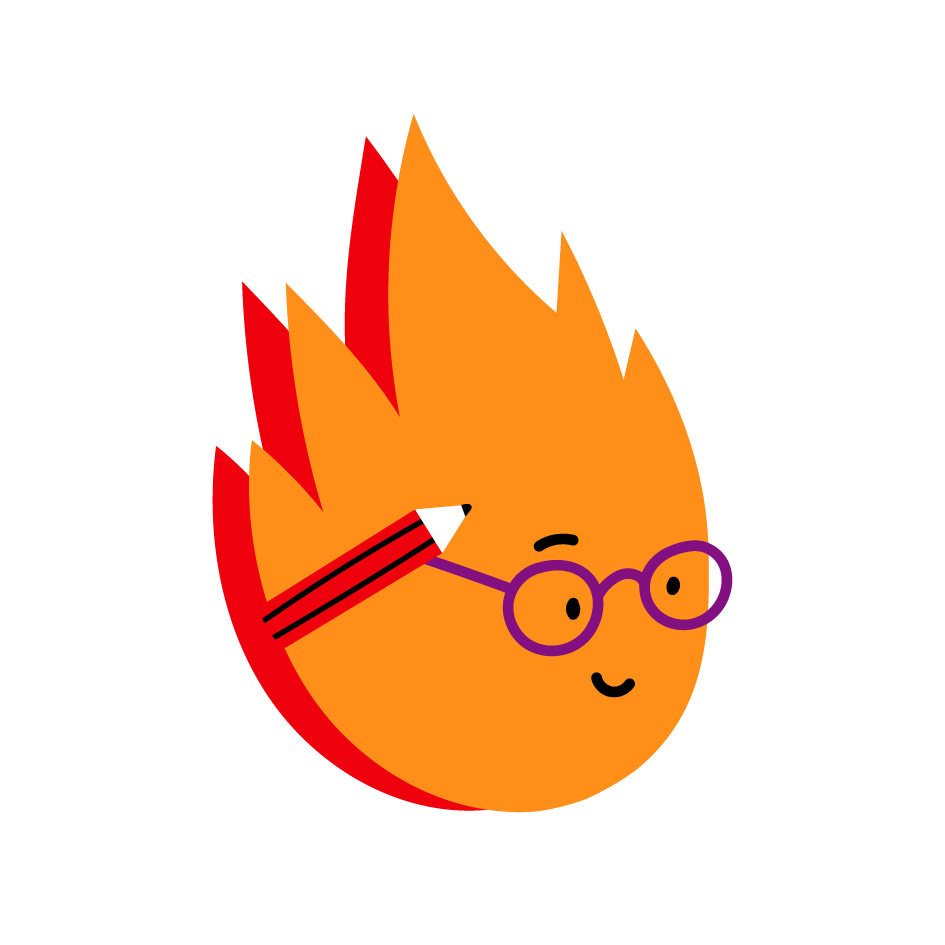 Bei Mani Matter kommt die Feuerwehr mit Blaulicht und Sirene. Habt ihr die Feuerwehr auch schon in Aktion erlebt?
Woher kommt die Feuerwehr, wenn es hier brennt?
Wie würdest du ein Feuer löschen?
Kann jedes Feuer gleich gelöscht werden?
Wer hat schon mal die Feuerwehr besucht?
6
Version Juli 2023
[Speaker Notes: Präsentationsfolie
Das sind mögliche Fragen, um eine Diskussion über den Inhalt der dritten Strophe vom Lied anzuregen. Auf diese Weise stimmen Sie die Schülerinnen und Schüler  auf das Thema ein und aktivieren ihr Vorwissen. Natürlich sind weitere und/oder andere Fragen möglich. Lassen Sie die Antworten unkommentiert offen. Dies bietet allen die Möglichkeit, im Laufe der Lerneinheit das eigene Präkonzept anzupassen, zu erweitern oder gar vollständig zu ersetzen.]
3.1
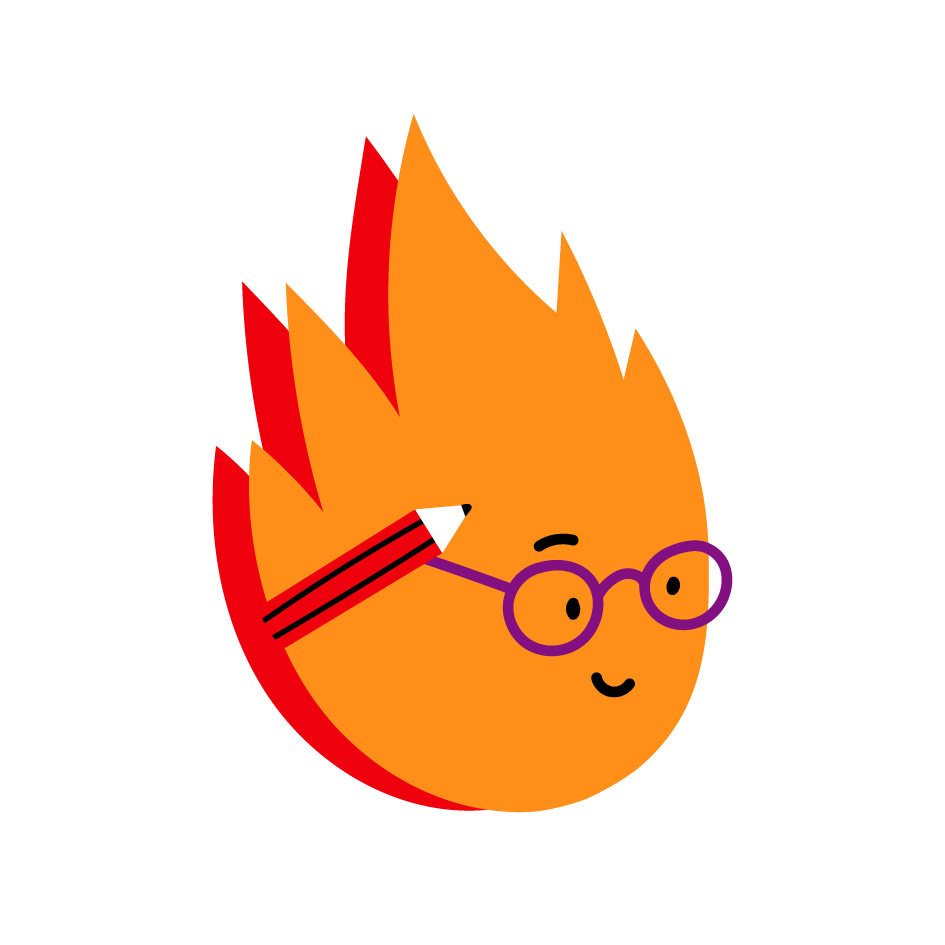 3.1
Ein Feuer löschen
7
Version Juli 2023
[Speaker Notes: Präsentationsfolie]
3.1
Ein Feuer löschen
Lernziele und Organisation
Lernziel (Inhaltlich)

Die Schülerinnen und Schüler können mithilfe des Feuerdreiecks das Löschen von Feuer erklären.

(NMG 3.2a)
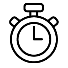 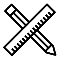 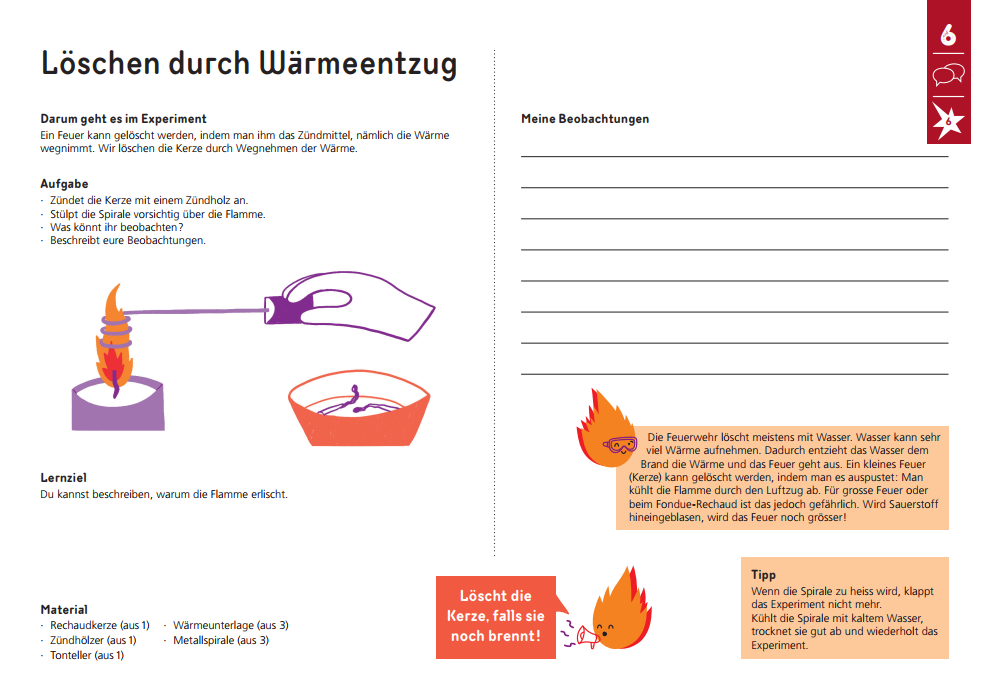 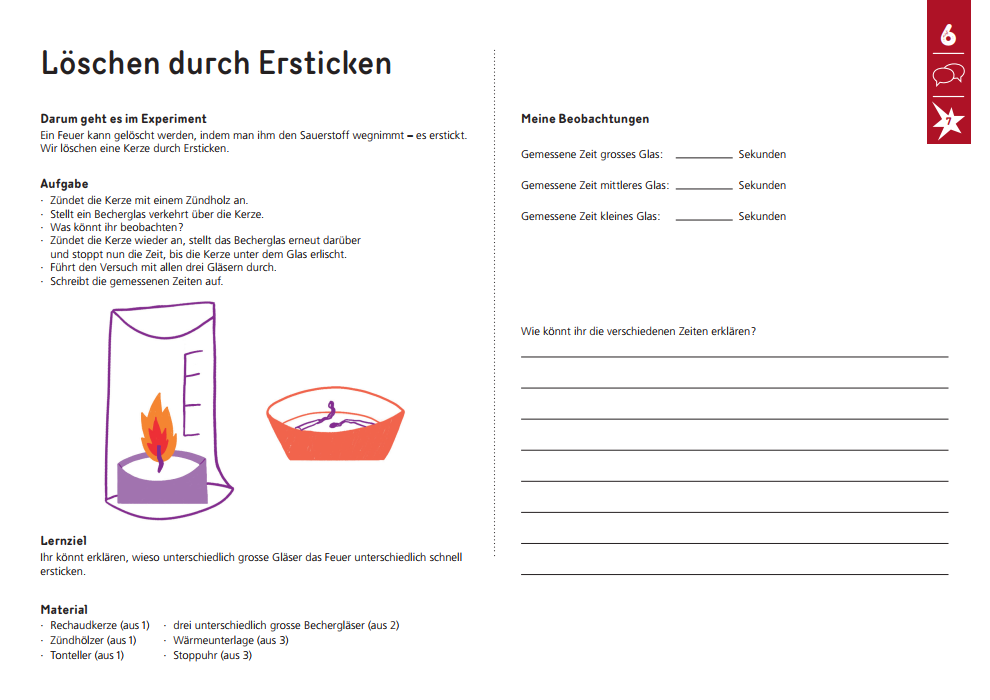 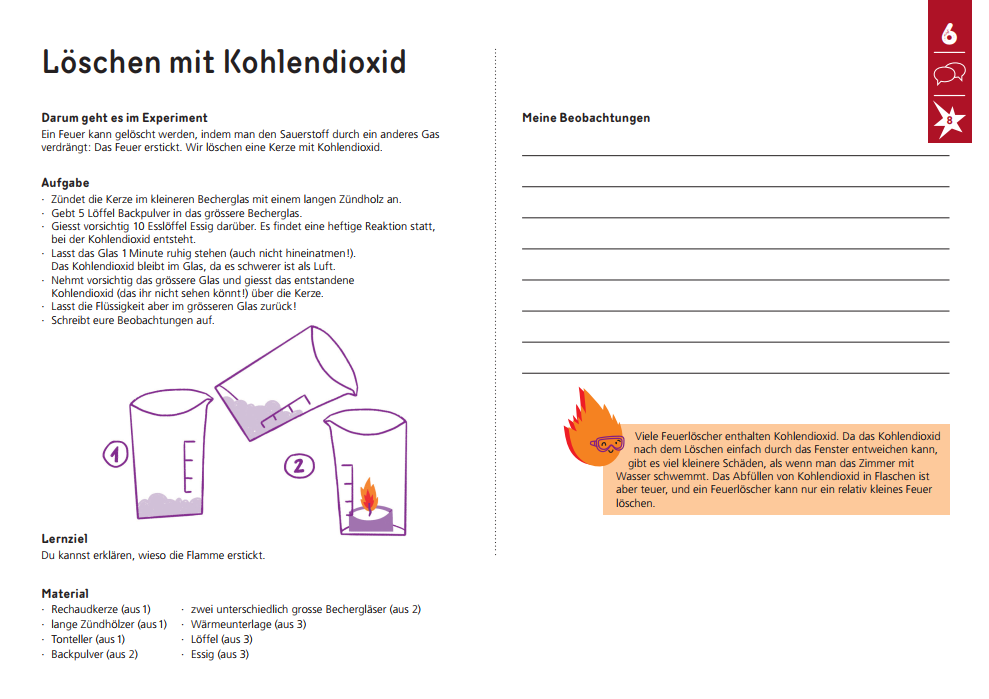 Lernziel (überfachlich)

Die Schülerinnen und Schüler können neu erworbenes Wissen kombinieren.

(Methodische Kompetenz: Probleme lösen)
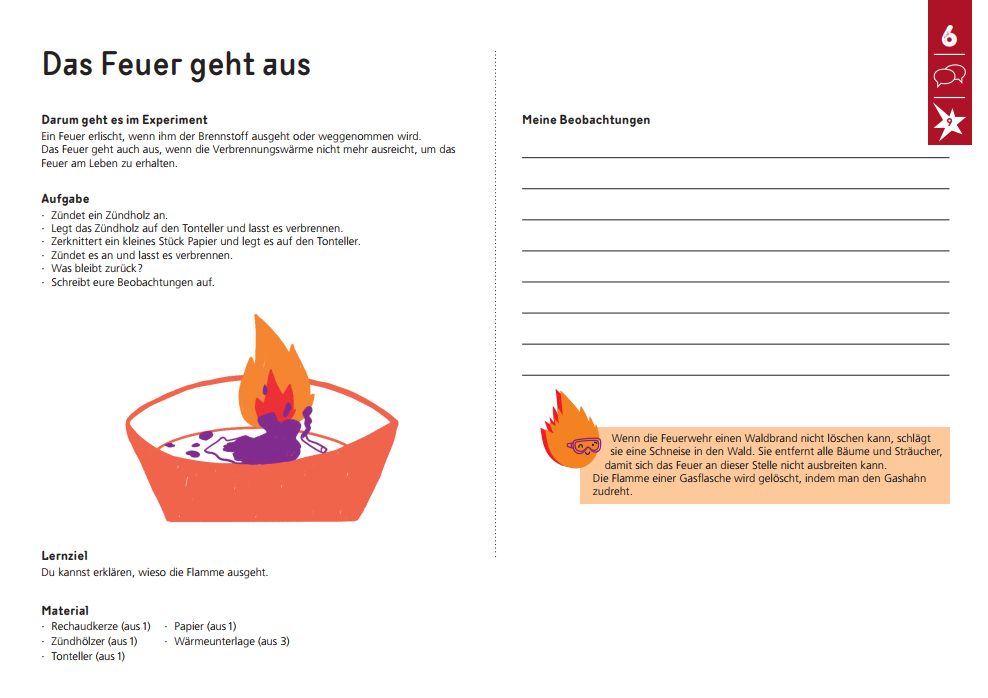 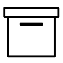 8
Version Juli 2023
[Speaker Notes: Informationsfolie]
3.1
Ein Feuer löschen
Lernziele
Lernziel 1

individuell ausformuliertes Lernziel
Lernziel 2

individuell ausformuliertes Lernziel
9
Version Juli 2023
[Speaker Notes: Präsentationsfolie
Sie können die Lernziele an Ihre Schülerinnen und Schüler angepasst formulieren, danach kopieren und abgeben.]
3.1
Ein Feuer löschen
Wie löscht man ein Feuer?
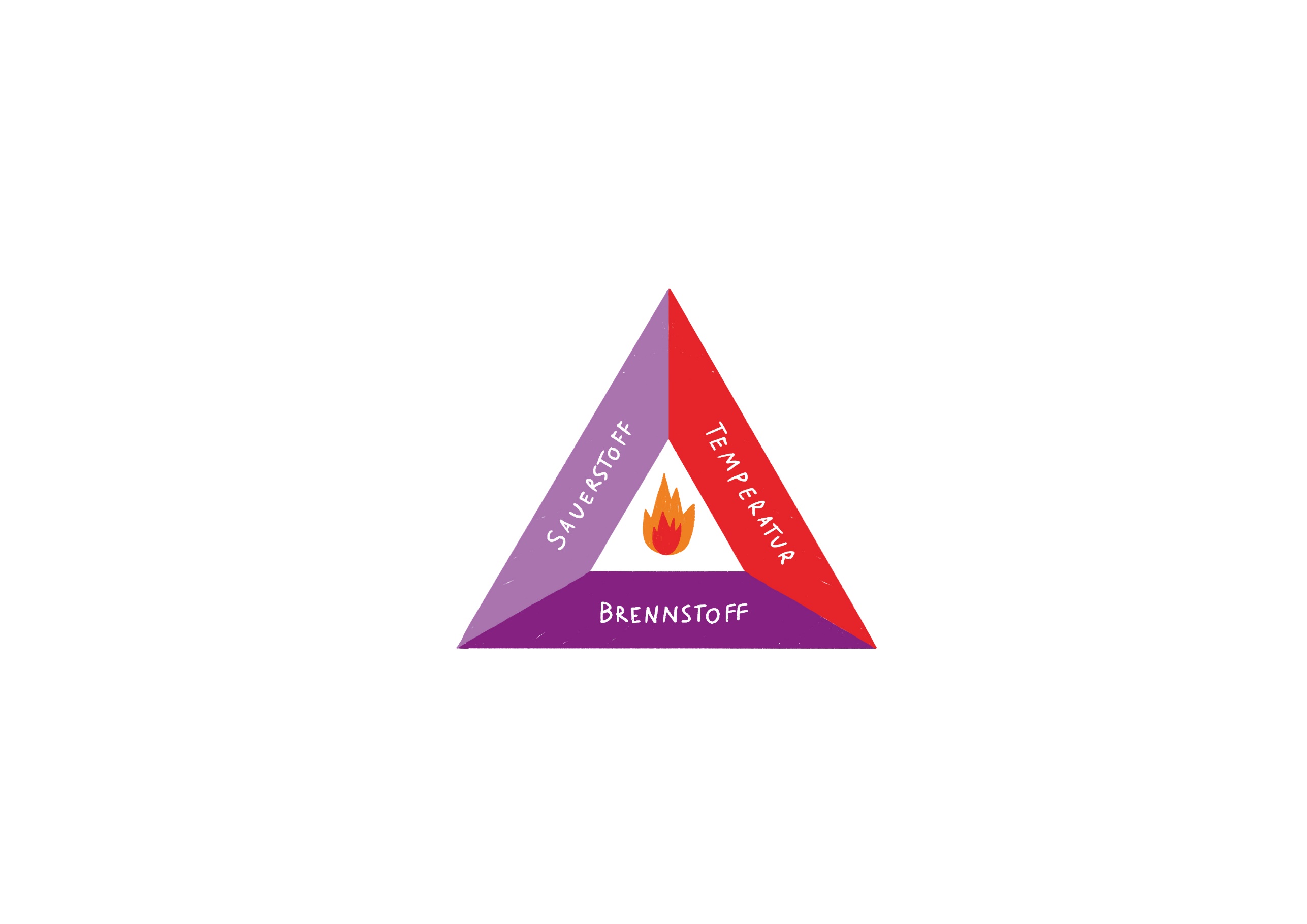 Erinnert ihr euch an dieses Dreieck?
Es hat uns gezeigt, was ein Feuer zum Brennen braucht.
Was könnte dies mit dem Löschen zu tun haben?
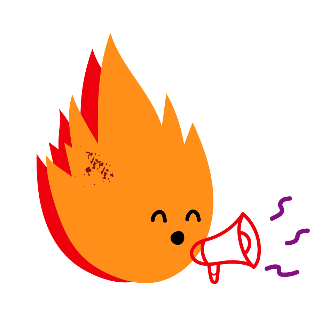 Wenn es drei Voraussetzungen braucht, damit ein Feuer brennt, dann kann man es ja löschen, wenn man eine dieser Voraussetzungen für Feuer wegnimmt…
Probiert es aus!
10
Version Juli 2023
[Speaker Notes: Präsentationsfolie
Nach einem kurzen Meinungsaustausch im Plenum über die Fragen im orangen Kasten führen die Schülerinnen und Schüler die Experimente 6, 7, 8 und 9 des Praxisteils durch. Sie zeigen sehr schön, wie ein Feuer gelöscht werden kann, wenn ein Element des Feuerdreiecks entfernt wird.]
3.1
Ein Feuer löschen
Löschen mithilfe des Feuerdreiecks
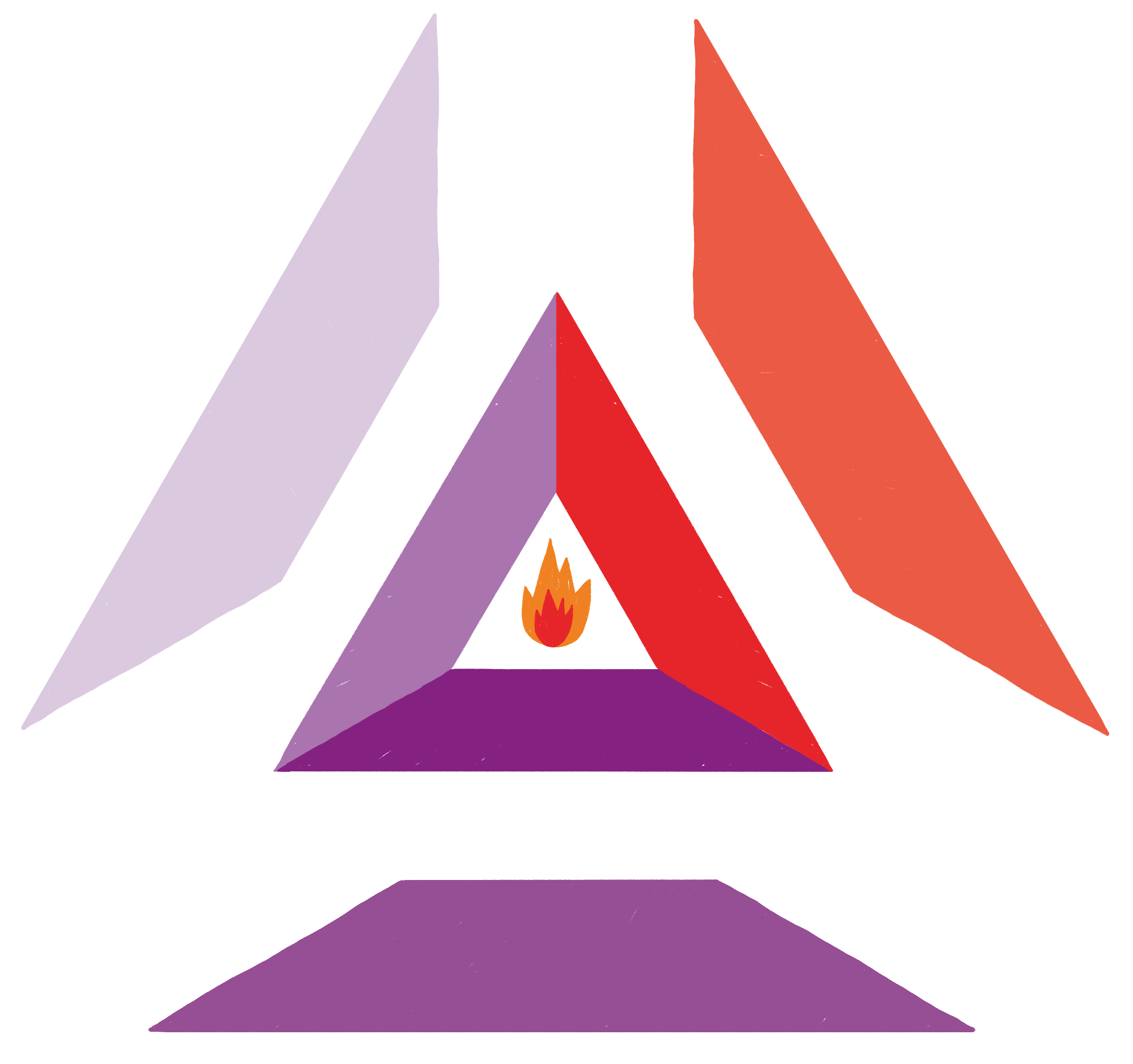 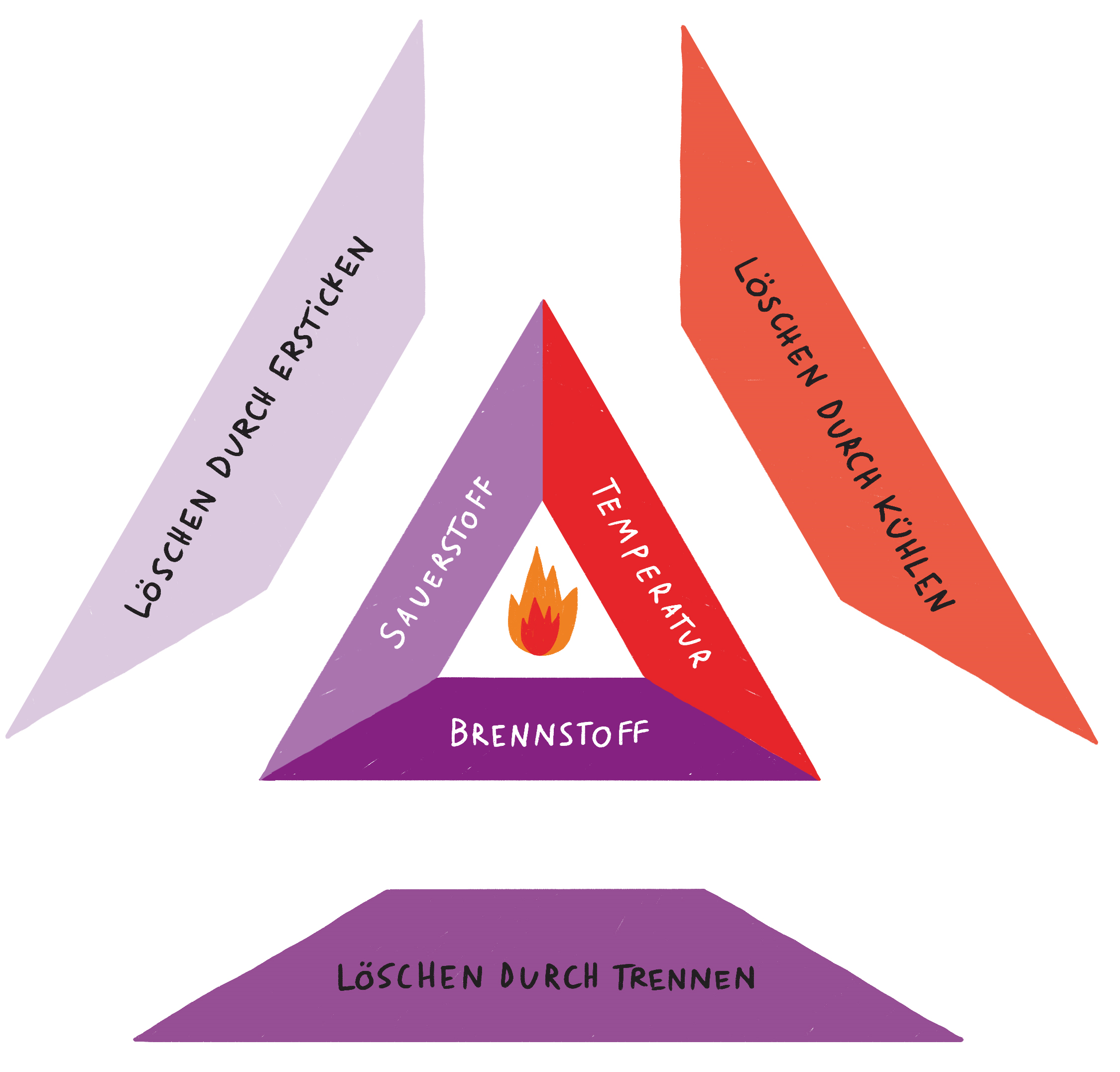 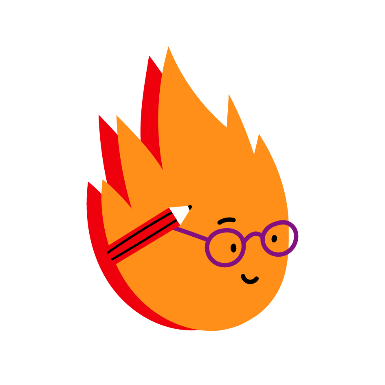 Schreibt zu jeder Seite des Dreiecks, wie man diese Voraussetzung entfernt oder neutralisiert, damit ein Feuer gelöscht werden kann.
Ergänzt  die Begriffe noch mit mindestens einem konkreten Beispiel.
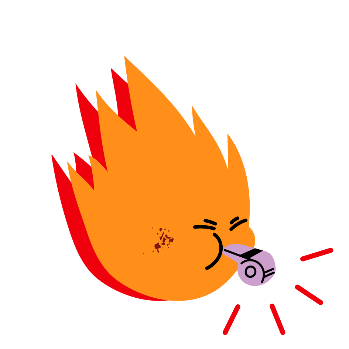 ACHTUNG!
Brennendes Öl nie mit Wasser löschen!
11
Version Juli 2023
[Speaker Notes: Arbeitsblatt für die Schülerinnen und Schüler (Kopiervorlage)
Auf diesem Arbeitsblatt sollen die Schülerinnen und Schüler ihre aus den Experimenten gewonnenen Erkenntnisse auf das Feuerdreieck übertragen und versprachlichen. Die Lösung folgt auf der nächsten Folie.]
3.1
Ein Feuer löschen
Das Feuerdreieck Lösung
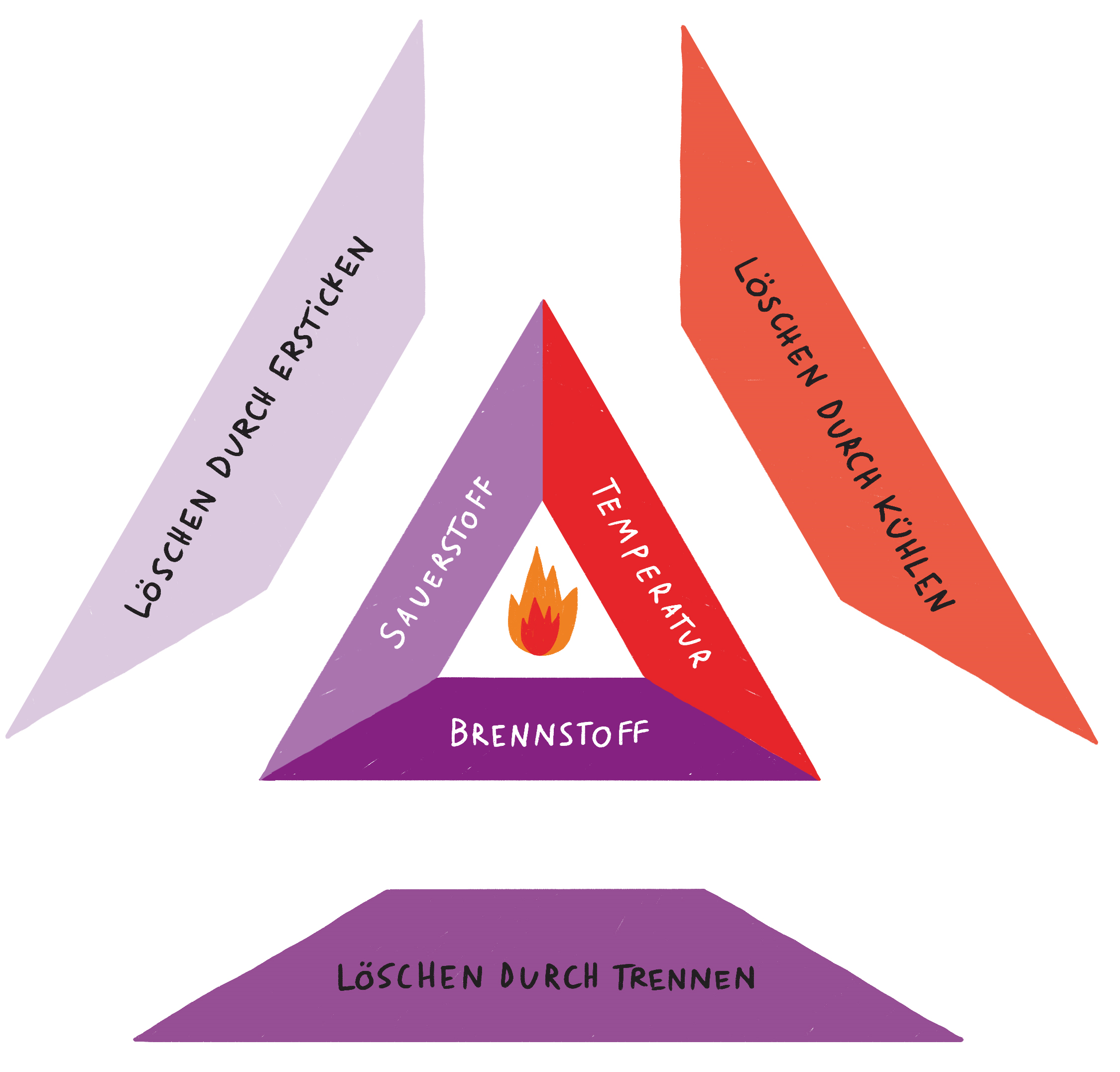 z.B. mit Löschdecke
z.B. mit Wasser
noch nicht entzündeten Brennstoff entfernen
12
Version Juli 2023
[Speaker Notes: Präsentationsfolie
Lösungsfolie]
3.2
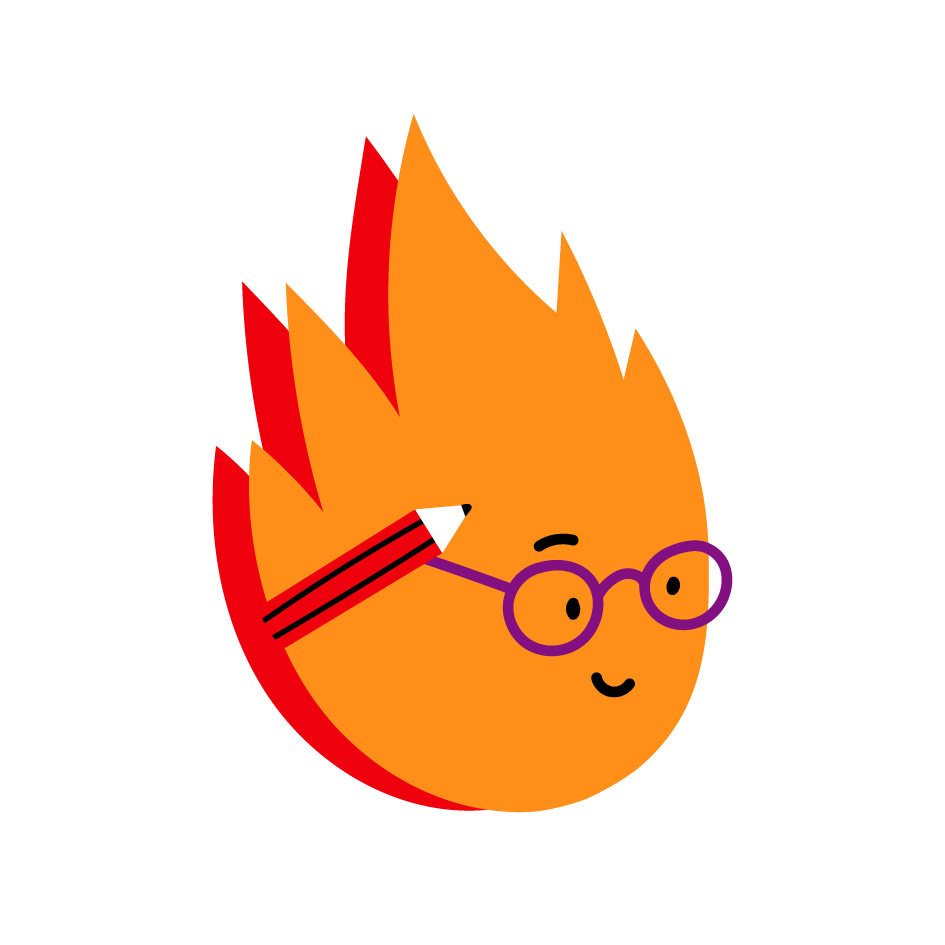 3.2
Die Feuerwehr
13
Version Juli 2023
[Speaker Notes: Präsentationsfolie]
3.2
Die Feuerwehr
Lernziele und Organisation
Lernziele (Inhaltlich)

Die Schülerinnen und Schüler können die verschiedenen Aufgaben der Feuerwehr erklären.

Die Schülerinnen und Schüler können die wichtigsten Schutzmassnahmen der Feuerwehr aufzählen und deren Funktion beschreiben.

Die Schülerinnen und Schüler können mindestens zwei verschiedene Fahrzeuge der Feuerwehr und deren Einsatzbereich beschreiben.

(NMG 10.3c)
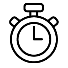 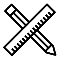 Lernziel (überfachlich)

Die Lernenden können Fragestellungen formulieren, in einem Interview verwenden und die gewonnenen Informationen sinnvoll verarbeiten und festhalten.

(Methodische Kompetenz: Informationen nutzen)
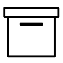 14
Version Juli 2023
[Speaker Notes: Informationsfolie]
3.2
Die Feuerwehr
Lernziele
Lernziel 1

individuell ausformuliertes Lernziel
Lernziel 2

individuell ausformuliertes Lernziel
15
Version Juli 2023
[Speaker Notes: Präsentationsfolie
Sie können die Lernziele an Ihre Schülerinnen und Schüler angepasst formulieren, danach kopieren und abgeben.
Falls Sie mehr als zwei Lernziele formulieren möchten, verwenden Sie Folie 16.]
3.2
Die Feuerwehr
Lernziele
Lernziel 1

individuell ausformuliertes Lernziel
Lernziel 2

individuell ausformuliertes Lernziel
Lernziel 3

individuell ausformuliertes Lernziel
Lernziel 4

individuell ausformuliertes Lernziel
16
Version Juli 2023
[Speaker Notes: Präsentationsfolie
Sie können die Lernziele an Ihre Schülerinnen und Schüler angepasst formulieren, danach kopieren und abgeben.]
3.2
Die Feuerwehr
Besuch bei der Feuerwehr
Wenn hier in der Nähe ein Feuer ausbricht, dann kommt die Feuerwehr.
Wisst ihr, was die Feuerwehr alles macht? Habt ihr sie schon in Aktion gesehen?

Gemeinsam besuchen wir die Feuerwehr. Dafür müsst ihr euch aber vorbereiten.
17
Version Juli 2023
[Speaker Notes: Präsentationsfolie
Dieses Kapitel soll den Schülerinnen und Schülern die Feuerwehr vor Ort näherbringen. Fragen Sie bei der örtlichen/regionalen Feuerwehr an, damit Sie einen Besuch organisieren können. Dieser ausserschulische Unterricht ist sehr wertvoll und zugleich sehr spannend.]
3.2
Die Feuerwehr
Besuch vorbereiten
1
2
3
Bildet Gruppen, welche sich je einem Thema widmen

Die Feuerwehr hat verschiedene Aufgaben, verschiedene Fahrzeuge, unterschiedliche Schutzausrüstungen und Werkzeuge und, und , und…
Teilt euch auf, damit sich jede Gruppe in ein Thema vertiefen kann.
Sucht gute Fragen, welche ihr beim Besuch den Profis stellen könnt

Was wollt ihr wissen? 
Sammelt mögliche Ideen für Fragen – wild durcheinander (Brainstorming).
Ordnet dann die Ideen und versucht, möglichst konkrete Fragen zu formulieren. Es sollen Fragen sein, bei denen die gefragte Person nicht mit «Ja» oder «Nein» antworten kann, sondern etwas erzählen oder erklären muss. Beschränkt euch auf vier oder fünf Fragen, da ja auch die anderen Gruppen noch zum Zug kommen sollen.
Teilt die Aufgaben untereinander auf

Überlegt euch, wer welche Frage stellen wird und wer die Antworten notiert. Je besser ihr vorbereitet seid, desto mehr könnt ihr in Erfahrung bringen.
18
Version Juli 2023
[Speaker Notes: Präsentationsfolie
Dieser Auftrag soll die Eigenaktivität der Schülerinnen und Schüler beim Besuch der Feuerwehr erhöhen. Die Schülerinnen und Schüler können ihre ausformulierten Fragen vor dem Besuch auch im Plenum austauschen, um Anregungen und Ergänzungen aus anderen Gruppen aufzunehmen. Die Schülerinnen und Schüler sollen ihre Fragen auf jeden Fall mit der Lehrperson vorbesprechen. 
Besprechen Sie die nächste Folie (Besuch nachbereiten) schon vor dem Besuch, damit die Schülerinnen und Schüler zielgerichtete Fragen stellen, aus denen sie einen Artikel erstellen können.]
3.2
Die Feuerwehr
Besuch nachbereiten
Nun habt ihr die Feuerwehr besucht und konntet so sicher vieles erfahren.

Teilt dieses Wissen, indem ihr einen kurzen Artikel über euer Spezialthema schreibt. Alle Artikel zusammen sollen dann ein Infoblatt für andere Interessierte ergeben.
Wie ein Artikel aufgebaut ist:

Überschrift
Der Titel soll zum Lesen anregen, «gwundrig mache».

Einleitung
In wenigen Worten erklären, worum es geht. Am einfachsten beantwortet ihr die Fragen wer, wo, was und wann.

Hauptteil
Genauere Erklärung, was wie abgelaufen ist. Was habt ihr erlebt? Erkenntnisse aus dem Besuch zusammenfassen.

Schluss
Kurze Zusammenfassung mit Schlusssatz.
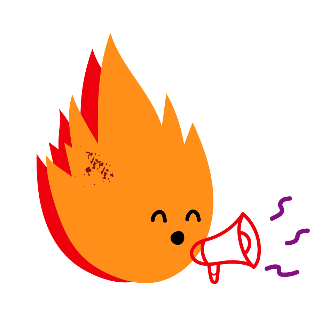 Ihr könnt das Infoblatt der Feuerwehr zusammen mit einem kurzen Dankesbrief senden.
19
Version Juli 2023
[Speaker Notes: Präsentationsfolie
Als Verarbeitung der neu gewonnenen Erkenntnisse aus dem Besuch bei der Feuerwehr sollen die Schülerinnen und Schüler ein Klassen-Infoblatt erstellen, zu dem jede Gruppe einen Artikel beisteuert. Die Schülerinnen und Schüler können ihre Artikel mit Bildern des Besuchs ergänzen (Bildrechte thematisieren – sind die abgebildeten Personen mit der Nutzung einverstanden, …).
Hier sind auch andere Formen möglich :
Jede Gruppe gestaltet ein eigenes Infoblatt mit verschiedenen Artikeln. 
Jede Gruppe verfasst ihren Artikel in verschiedenen Zeitungsstilen (seriös fundiert, reisserisch oberflächlich, …); Fächerübergreifend in Kombination mit Medienkunde.]